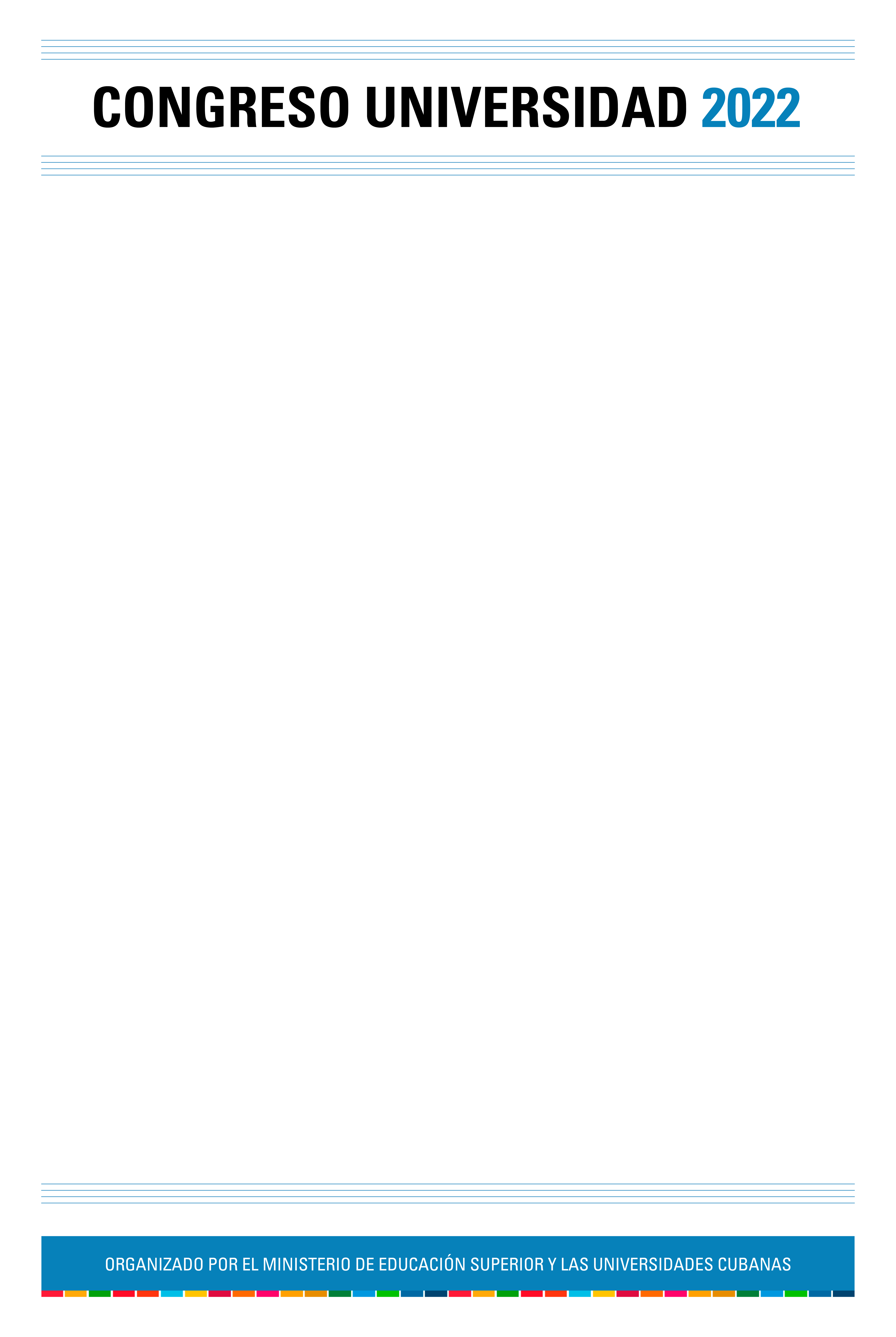 XVI TALLER INTERNACIONAL “LA EDUCACIÓN SUPERIOR Y SUS PERSPECTIVAS”
COMUNICACIÓN, DESARROLLO Y CAMBIO SOCIAL EN LA OFERTA ACADÉMICA UNIVERSITARIA DE PREGRADO EN AMÉRICA LATINA
Dr.C. Rafael Ángel Salazar Martínez, Universidad de Holguín-Centro Universitario Municipal de Mayarí.
Dra.C. Rayza Portal Moreno, Universidad de la Habana-Facultad de Comunicación
1. INTRODUCCION (OBJETIVOS)
El presente  trabajo se concentra en analizar la oferta académica de pregrado de las universidades mejor posicionada de cada país, de los 20 que conforman el área latinoamericana. Metodológicamente, la selección se basó en la triangulación de la información contenida en tres de los clasificadores más reputados internacionalmente. De ahí se examinaron los perfiles y mallas curriculares de 52 carreras de Comunicación y Periodismo, en 16 de las cuales se concentra la oferta académica en CDCS
2. DESARROLLO
Como principal hallazgo, se  identificaron 4 ejes temáticos preponderantes en CDCS, donde se aprecia una dispersión curricular, así como cierto desfasaje y algunos desencuentros con las tendencias más actuales de la producción científica. No obstante, la evidencia empírica ofrece un panorama satisfactorio, con una oferta generalizada cuyo peso en la formación resulta significativo.
3. CONCLUSIONES
Los hallazgos del presente trabajo reflejan un panorama que difiere de lo aseverado por varios autores años atrás, en quienes se aprecia cierto malestar por el contraste entre la formación especializada en CDCS y la vigorosa tradición del campo en América Latina.
4. REFERENCIAS BIBLIOGRÁFICAS
-Barranquero, A., & Herrera-Huérfano, E. (2012). Un panorama de la formación especializada en comunicación,   desarrollo y cambio social.. Razón y Palabra, (80). http://bit.ly/33sQNXb. 
-del Valle, C. (2004). Pertinencias y énfasis en la formación sobre comunicación para el desarrollo: diagnóstico y perspectivas de la experiencia iberoamericana. Redes.com, (1), 255-272. http://bit.ly/3b841LS
-Gumucio-Dragón, A. (2004). El cuarto mosquetero: la comunicación para el cambio social. Investigación y desarrollo, 12 (1), 02-23. https://bit.ly/2XdGohc.
________________. (2011). Comunicación para el cambio social: clave del desarrollo participativo. Signo y Pensamiento, 30 (58), 26-39. https://doi.org/10.11144/Javeriana.syp30-58.cpcs.
-Lemus, M.C. (2017). Líneas de investigación preponderante sobre comunicación alternativa: de los orígenes a la era digital. [Preponderant research lines on alternative communication: from the origins to the digital age]. Revista Internacional de Comunicación y Desarrollo, 5, 49-66. http://dx.doi.org/10.15304/ricd.2.5.3417.